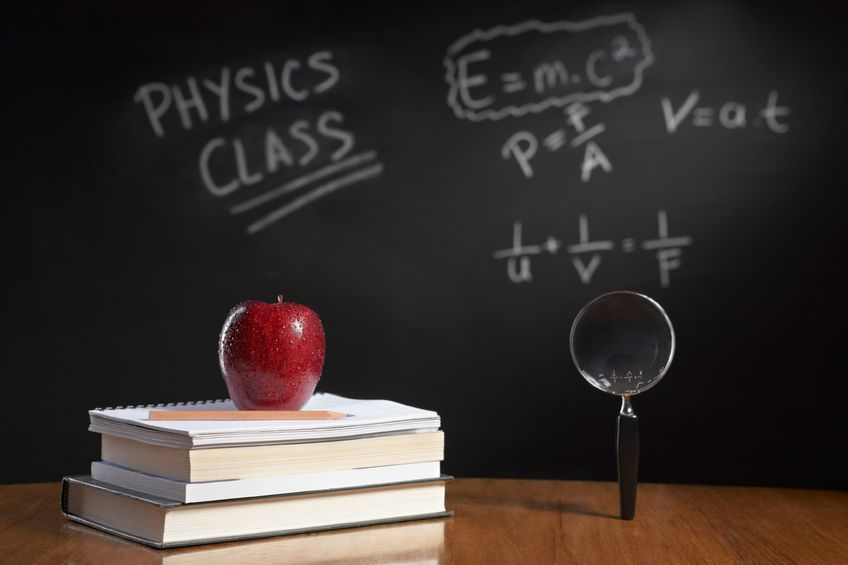 PHYSICS – Thermal processes
LEARNING OBJECTIVES
Thermal exchange
Thermal exchange
Conduction
Thermal exchange
Conduction
Convection
Thermal exchange
Conduction
Convection
Radiation
Thermal conduction
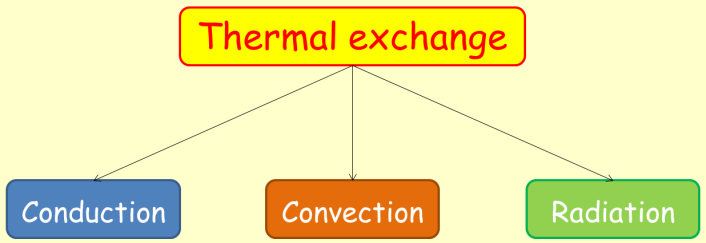 Thermal conduction
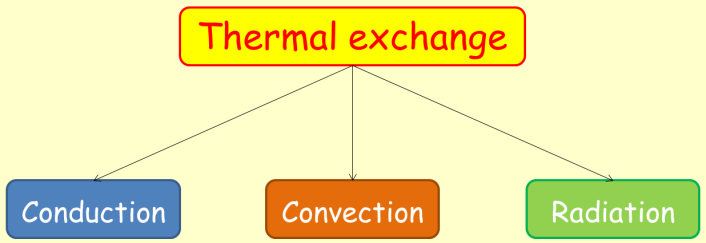 Metal bar
According to kinetic theory, all materials are made up of tiny, moving particles.  In a solid these particles tend to vibrate around a fixed spot.
Thermal conduction
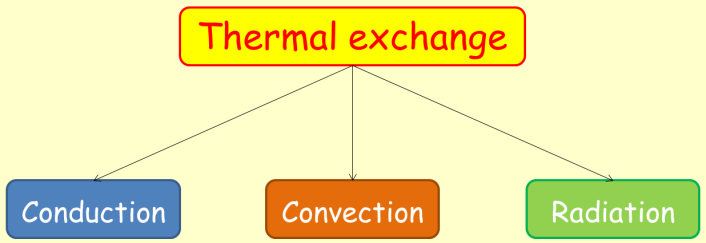 Metal bar
According to kinetic theory, all materials are made up of tiny, moving particles.  In a solid these particles tend to vibrate around a fixed spot.
Heat
Thermal conduction
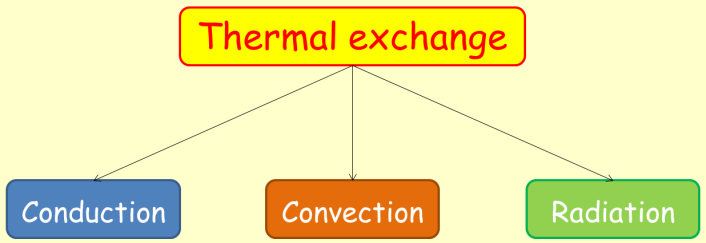 Metal bar
As the bar is heated, the particles tend to vibrate more.
Heat
Thermal conduction
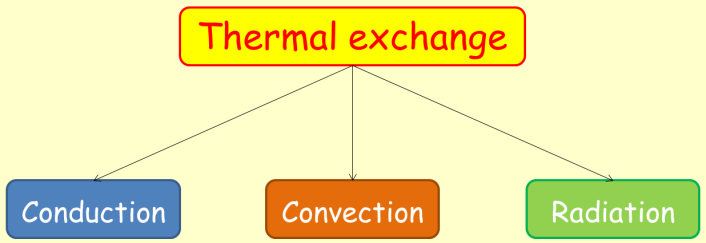 Metal bar
As the bar is heated, the particles tend to vibrate more.
Thermal energy is transferred from the hot end to the cold end as the particles pass on their increased kinetic energy to other particles along the bar.
Heat
Thermal conduction
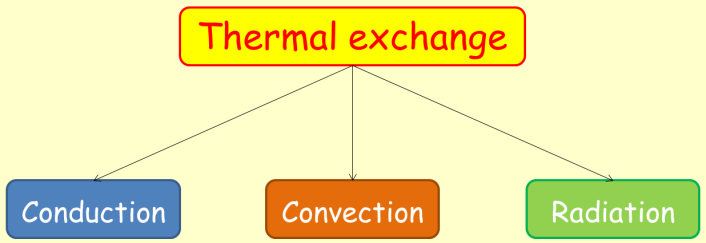 Thermal energy transfer is increased if:
1. Temperature difference across ends of bar is increased.
Metal bar
Thermal energy transferred by conduction
As the bar is heated, the particles tend to vibrate more.
Thermal energy is transferred from the hot end to the cold end as the particles pass on their increased kinetic energy to other particles along the bar.
Heat
Thermal conduction
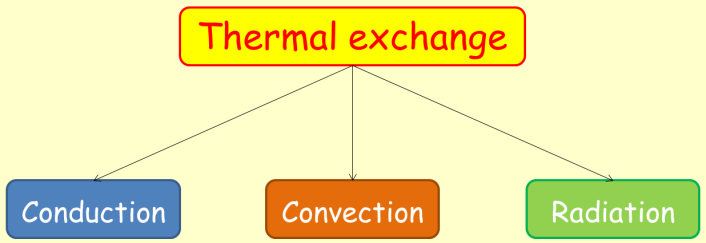 Thermal energy transfer is increased if:
1. Temperature difference across ends of bar is increased.
Metal bar
Thermal energy transferred by conduction
As the bar is heated, the particles tend to vibrate more.
Thermal energy is transferred from the hot end to the cold end as the particles pass on their increased kinetic energy to other particles along the bar.
2. Cross-sectional area of the bar is increased.
Heat
Thermal conduction
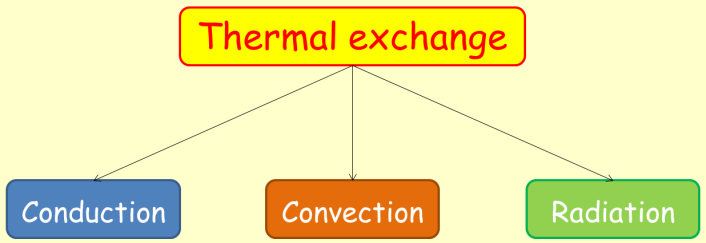 Thermal energy transfer is increased if:
1. Temperature difference across ends of bar is increased.
Metal bar
Thermal energy transferred by conduction
As the bar is heated, the particles tend to vibrate more.
Thermal energy is transferred from the hot end to the cold end as the particles pass on their increased kinetic energy to other particles along the bar.
3. The length of the bar is reduced.
2. Cross-sectional area of the bar is increased.
Heat
Thermal conduction
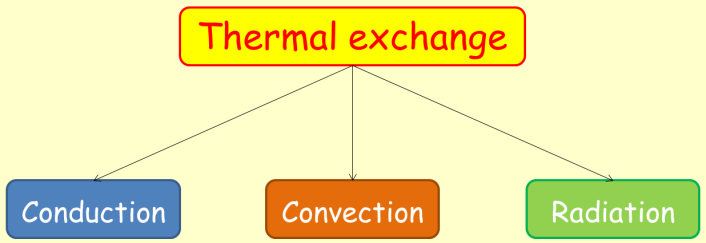 Conductors and insulators
Thermal conduction
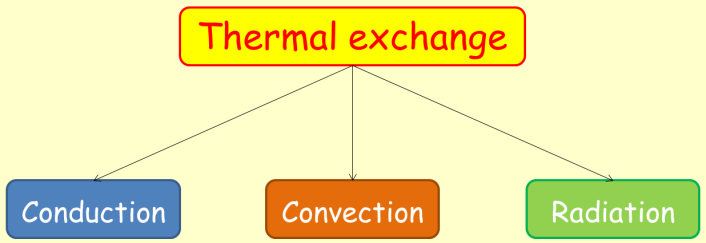 Conductors and insulators
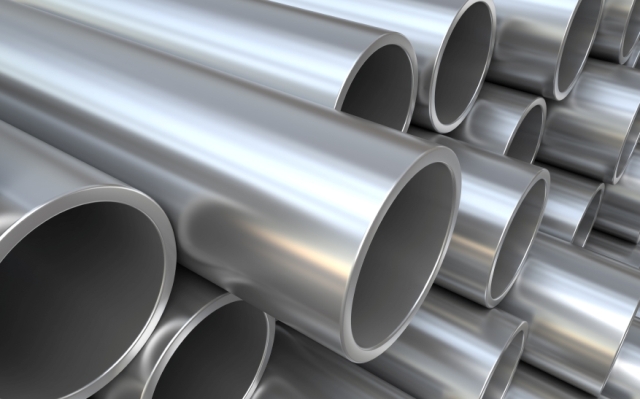 Metals are the best thermal conductors. They feel cold to the touch as heat is quickly conducted away from your hand.
Thermal conduction
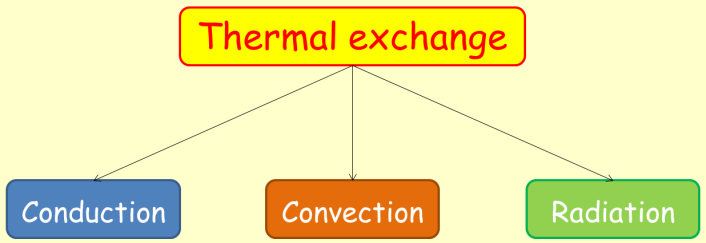 Conductors and insulators
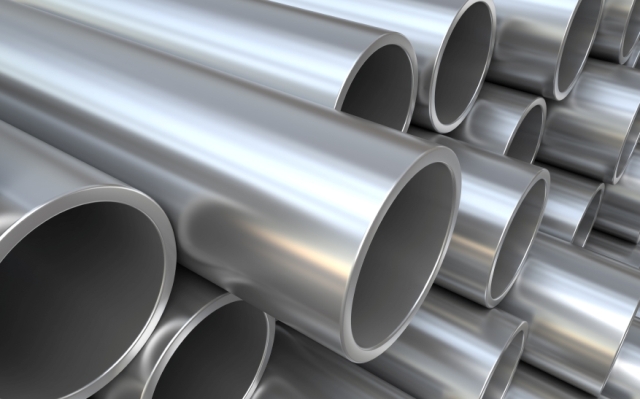 Metals are the best thermal conductors. They feel cold to the touch as heat is quickly conducted away from your hand.
Non-metals tend to be poor conductors. A polystyrene tile feels warm to the touch because it stops your hand from losing thermal energy.
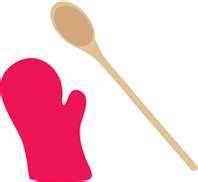 Thermal conduction
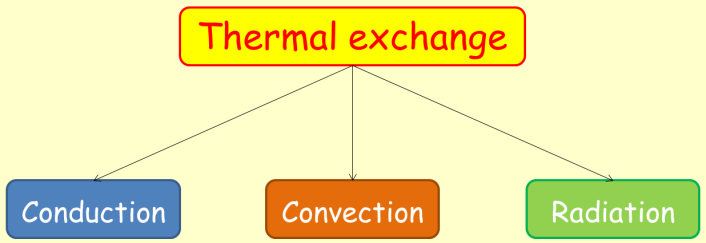 Conductors and insulators
Poor conductors are called insulators.
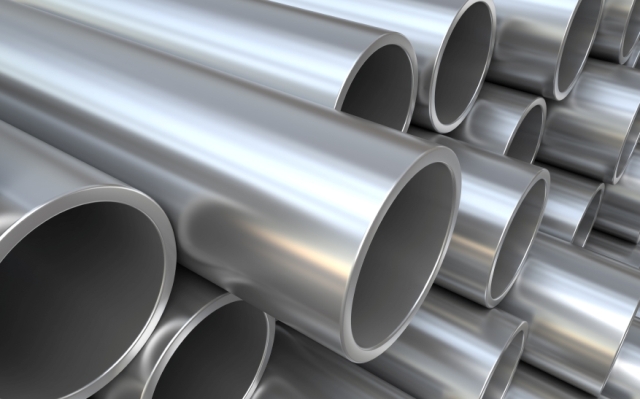 Metals are the best thermal conductors. They feel cold to the touch as heat is quickly conducted away from your hand.
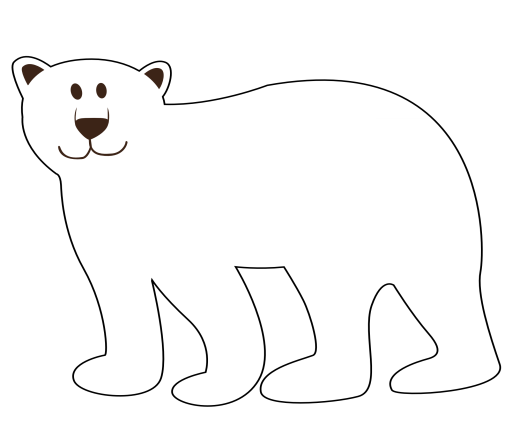 Non-metals tend to be poor conductors. A polystyrene tile feels warm to the touch because it stops your hand from losing thermal energy.
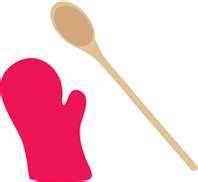 Thermal conduction
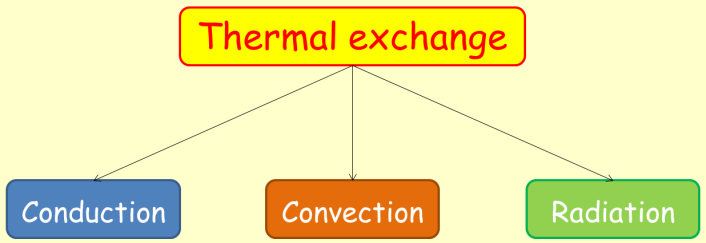 Conductors and insulators
Poor conductors are called insulators.
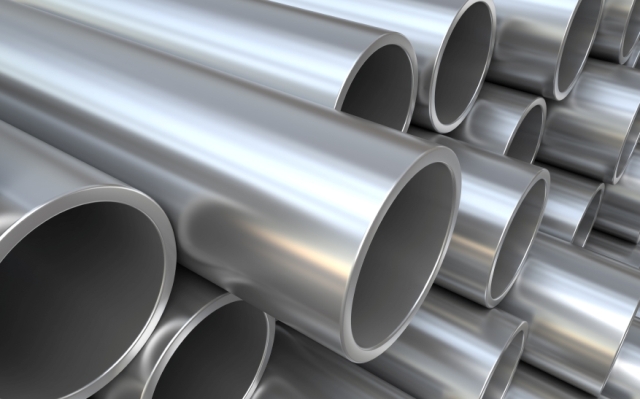 Metals are the best thermal conductors. They feel cold to the touch as heat is quickly conducted away from your hand.
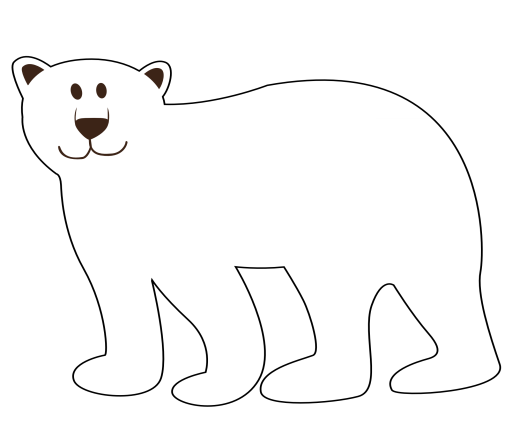 Liquids are poor conductors, and gases are the worst of all.  Many insulators have tiny pockets of trapped air.
Non-metals tend to be poor conductors. A polystyrene tile feels warm to the touch because it stops your hand from losing thermal energy.
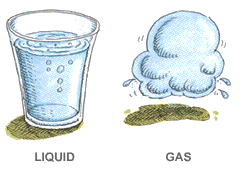 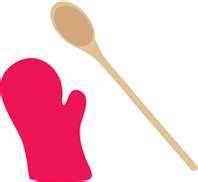 Thermal conduction
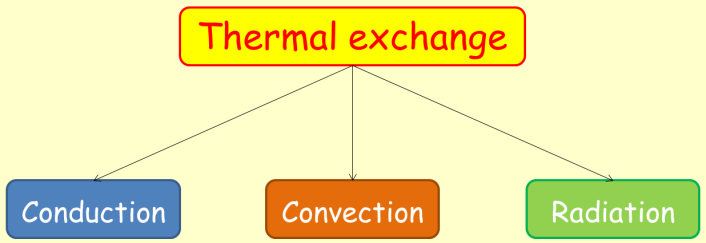 Comparing conductors
Brass
Steel
HEAT
Aluminium
Drawing pin held on with vaseline.
copper
Thermal conduction
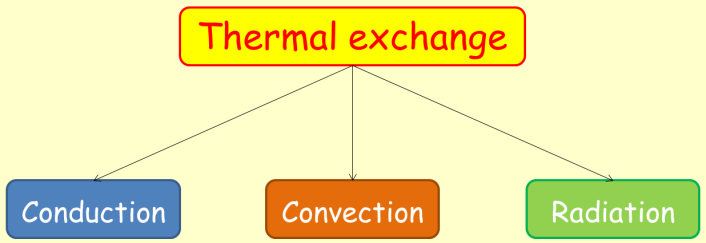 Comparing conductors
Brass
Steel
HEAT
Aluminium
Drawing pin held on with vaseline.
copper
Thermal conduction
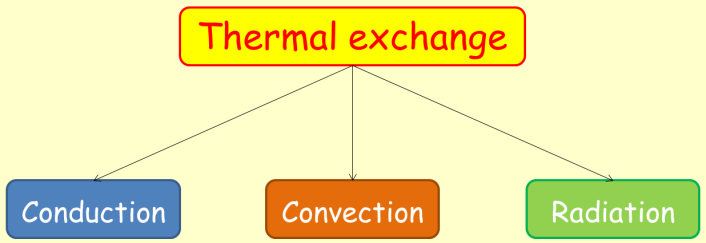 Comparing conductors
Brass
Conclusion:
Copper is the best conductor of thermal energy, steel is the worst.
Steel
HEAT
Aluminium
Drawing pin held on with vaseline.
copper
Thermal conduction
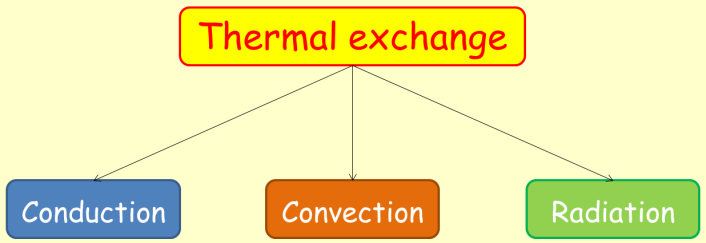 Comparing conductors
Brass
Conclusion:
Copper is the best conductor of thermal energy, steel is the worst.
Steel
HEAT
Aluminium
Drawing pin held on with vaseline.
copper
Thermal conduction
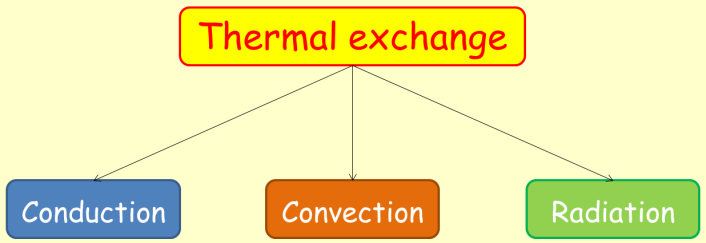 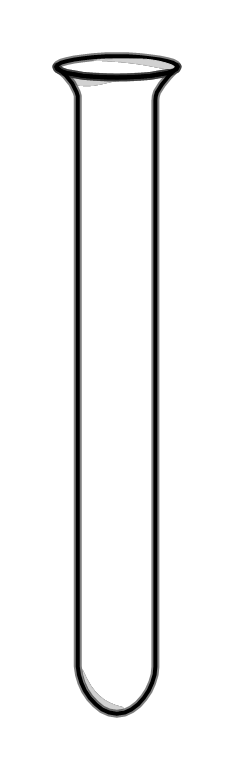 Comparing conductors
As the top of the tube is heated, the water boils and turns into steam.
The ice trapped at the bottom of the tube does not melt.
Boiling water
heat
Gauze
Ice
Thermal conduction
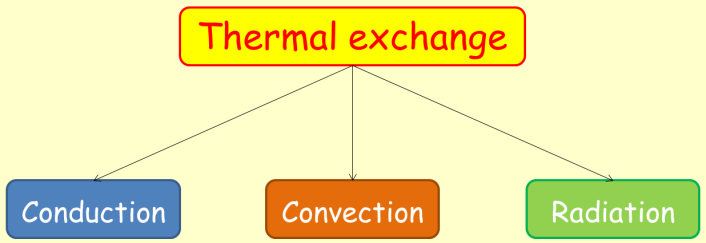 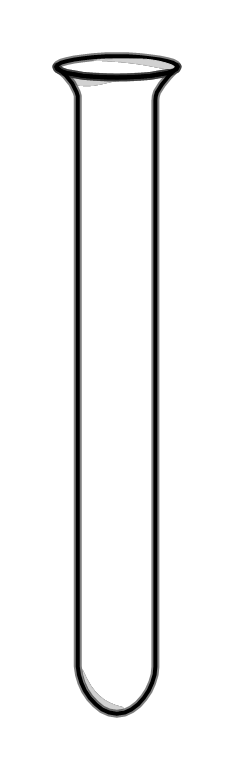 Comparing conductors
As the top of the tube is heated, the water boils and turns into steam.
The ice trapped at the bottom of the tube does not melt.
Boiling water
heat
This experiment shows that water is a poor conductor of thermal energy (heat).
Gauze
Ice
Thermal conduction
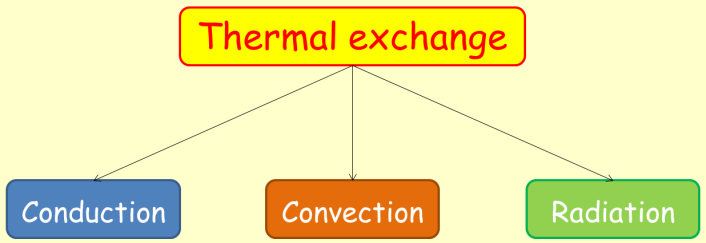 Using insulating materials
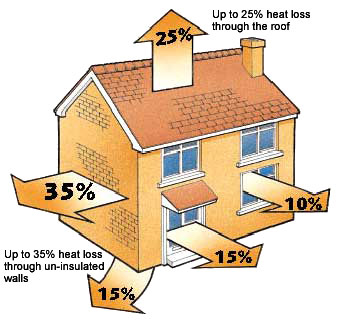 http://www.tameside.gov.uk/toptips/august
Thermal conduction
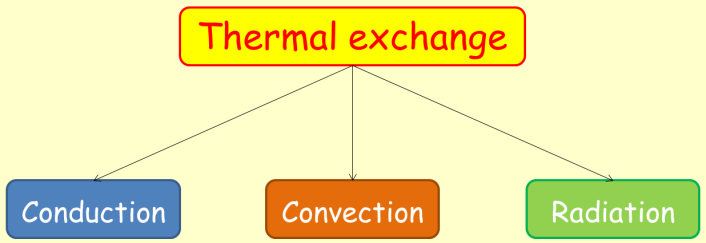 Using insulating materials
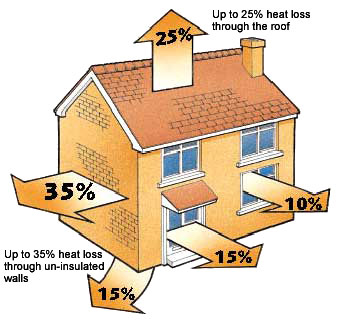 http://www.tameside.gov.uk/toptips/august
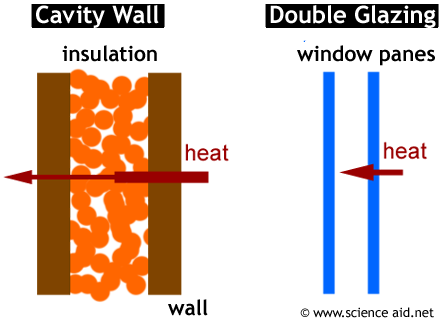 1.  Double-glazed windows; two sheets of glass with air between them.
http://www.scienceaid.co.uk/physics/electricity/energy.html
2.  Wall cavity filled with plastic foam, beads, or mineral wool.
Thermal conduction
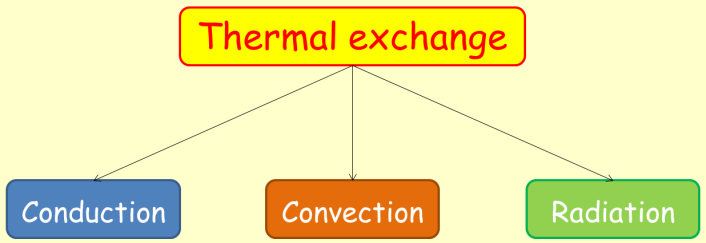 Using insulating materials
3.  Loft insulation – glass or mineral wool, with air trapped between the fibres.
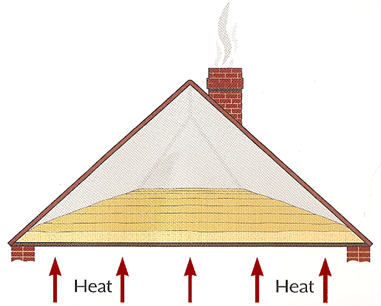 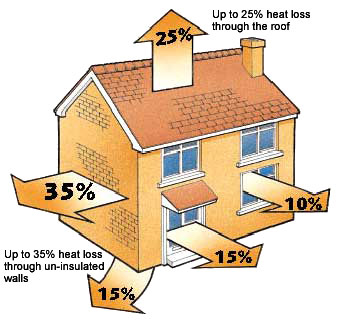 http://www.bromacbuilders.com/insulation.html
http://www.tameside.gov.uk/toptips/august
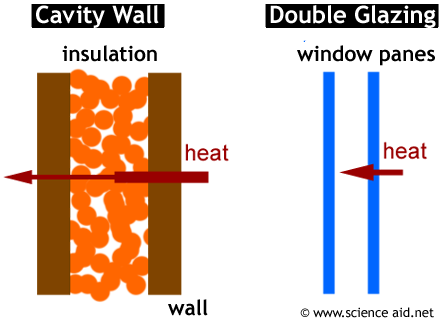 1.  Double-glazed windows; two sheets of glass with air between them.
http://www.scienceaid.co.uk/physics/electricity/energy.html
2.  Wall cavity filled with plastic foam, beads, or mineral wool.
Thermal conduction
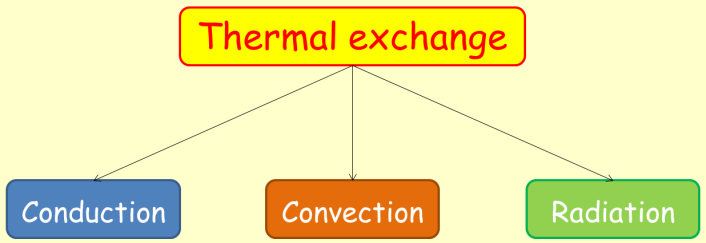 Using insulating materials
3.  Loft insulation – glass or mineral wool, with air trapped between the fibres.
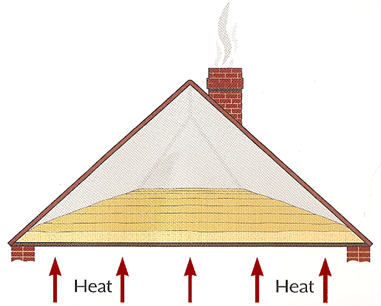 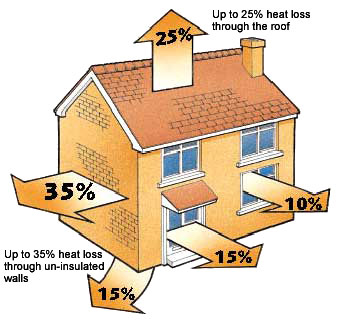 http://www.bromacbuilders.com/insulation.html
http://www.tameside.gov.uk/toptips/august
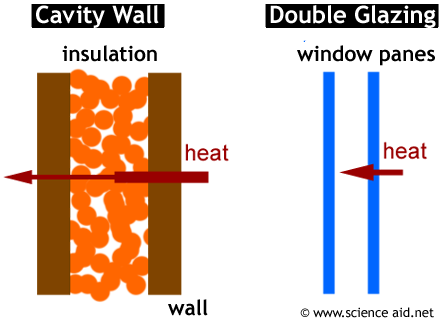 1.  Double-glazed windows; two sheets of glass with air between them.
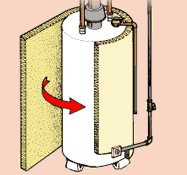 4. Plastic foam lagging around the hot water storage tank.
http://www.scienceaid.co.uk/physics/electricity/energy.html
2.  Wall cavity filled with plastic foam, beads, or mineral wool.
http://www.proinsulation.co.uk/Tank_&_Pipe_Insulation.html
Thermal conduction
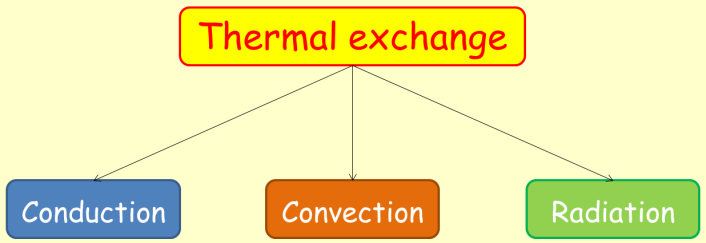 Explaining conduction
In a metal, there are many tiny electrons fixed inside the atoms.  Some, however, are ‘loose’ and free to drift between the atoms.  If the metal is heated then the free electrons begin to move more quickly (they have more kinetic energy).
Thermal conduction
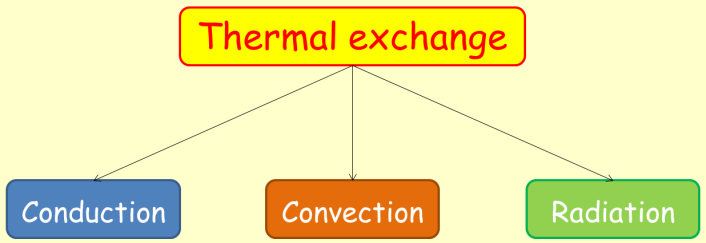 Explaining conduction
In a metal, there are many tiny electrons fixed inside the atoms.  Some, however, are ‘loose’ and free to drift between the atoms.  If the metal is heated then the free electrons begin to move more quickly (they have more kinetic energy).
These free electrons are moving randomly within the metal.  They may collide with the atoms and make them vibrate more quickly.  This means that the thermal energy is transferred rapidly to all parts, making metals good thermal conductors.
Any material that conducts will have particles vibrating and pushing on neighbouring particles.  But in metals, this energy transfer through the movement of free electrons means that they conduct energy much more quickly.
LEARNING OBJECTIVES
Convection
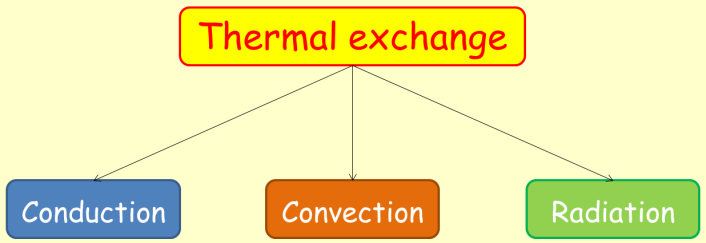 Convection involves the actual movement of particles to carry thermal energy.  Liquids and gases are poor conductors of heat, but because their particles are free to move from place to place so they can transfer thermal energy by convection.
Convection
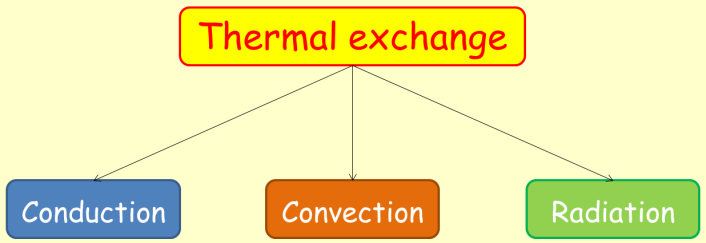 Convection involves the actual movement of particles to carry thermal energy.  Liquids and gases are poor conductors of heat, but because their particles are free to move from place to place so they can transfer thermal energy by convection.
Can we see convection in a liquid?
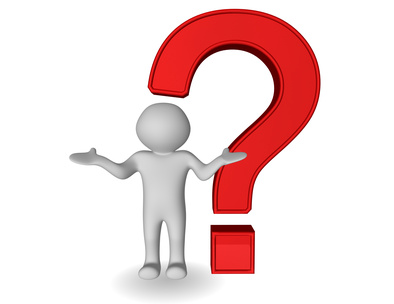 Convection
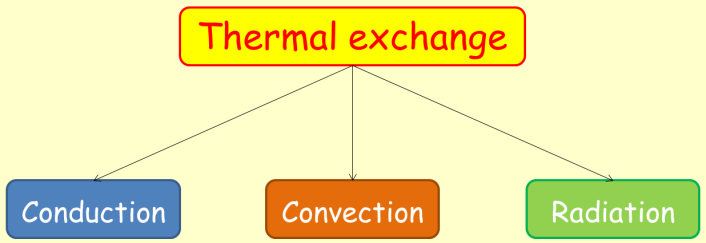 Convection involves the actual movement of particles to carry thermal energy.  Liquids and gases are poor conductors of heat, but because their particles are free to move from place to place so they can transfer thermal energy by convection.
http://thermalphysics.weebly.com/convection.html
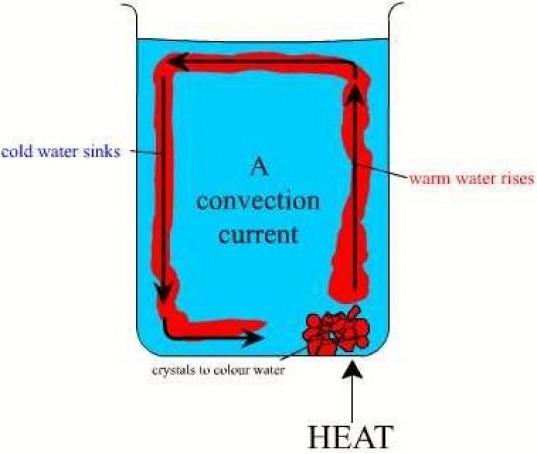 Can we see convection in a liquid?
The water above the heat source becomes warmer, expands, and rises as it becomes less dense.
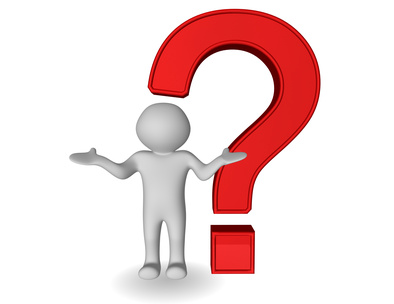 Convection
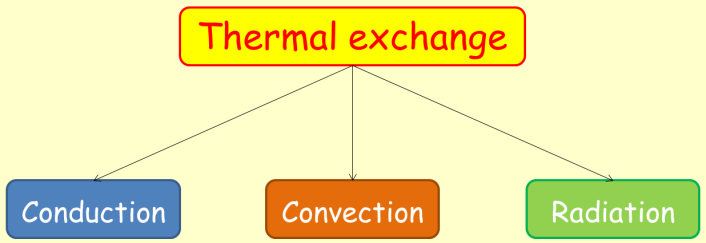 Convection involves the actual movement of particles to carry thermal energy.  Liquids and gases are poor conductors of heat, but because their particles are free to move from place to place so they can transfer thermal energy by convection.
http://thermalphysics.weebly.com/convection.html
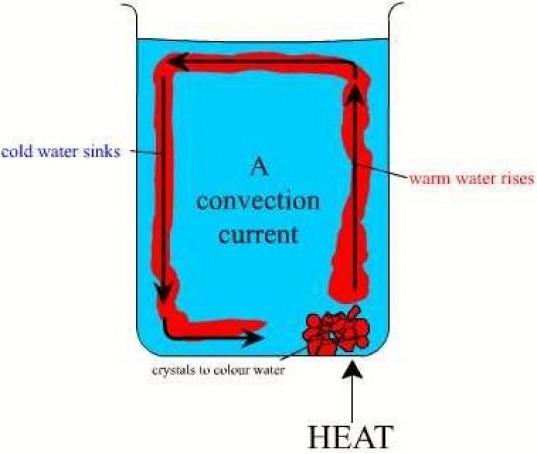 Can we see convection in a liquid?
The water above the heat source becomes warmer, expands, and rises as it becomes less dense.
The cooler, more dense water sinks to the bottom of the beaker.  It is then heated.
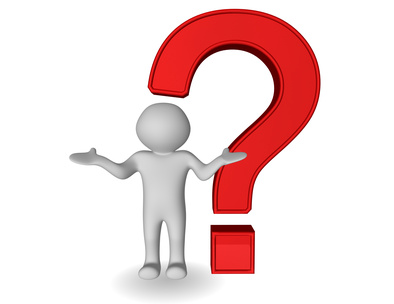 Convection
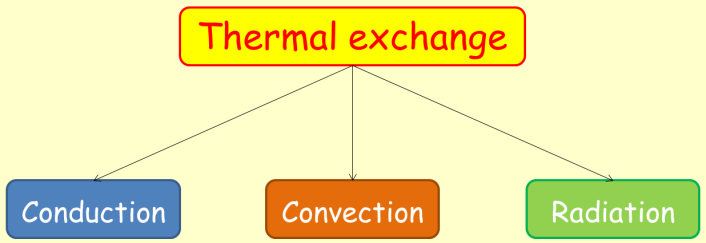 Convection involves the actual movement of particles to carry thermal energy.  Liquids and gases are poor conductors of heat, but because their particles are free to move from place to place so they can transfer thermal energy by convection.
http://thermalphysics.weebly.com/convection.html
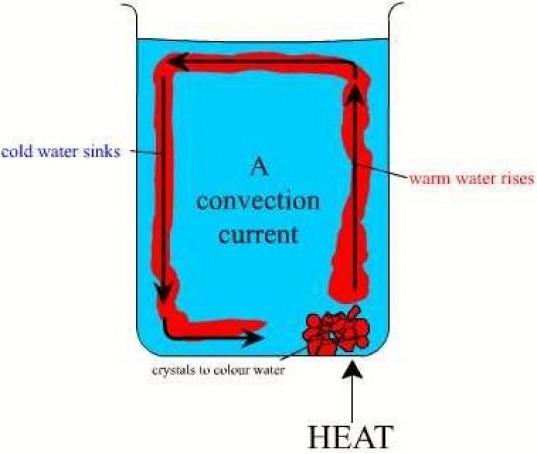 Can we see convection in a liquid?
The water above the heat source becomes warmer, expands, and rises as it becomes less dense.
The cooler, more dense water sinks to the bottom of the beaker.  It is then heated.
This circulation of warm and cold water sets up a circulating stream, called a convection current.
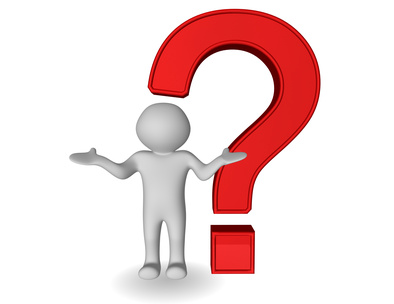 Convection
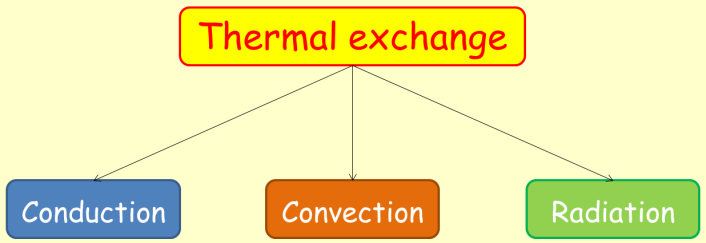 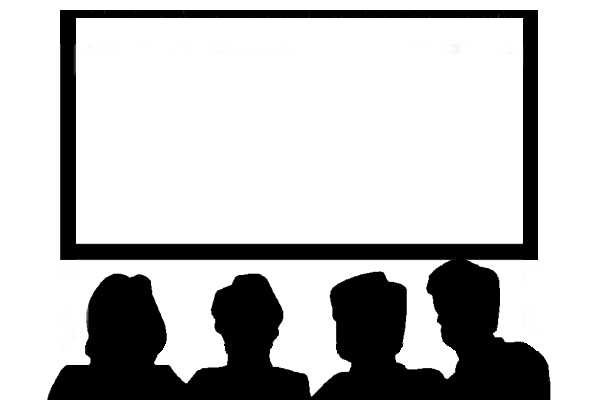 Convection in gases
Convection
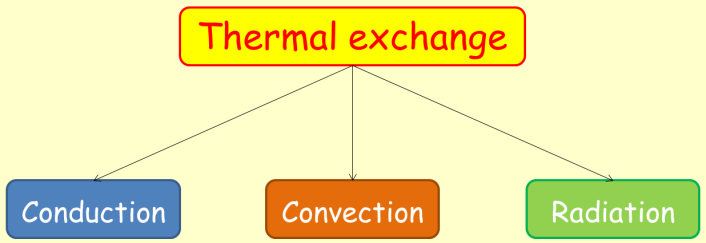 http://www.pinterest.com/pin/452400725040236330/
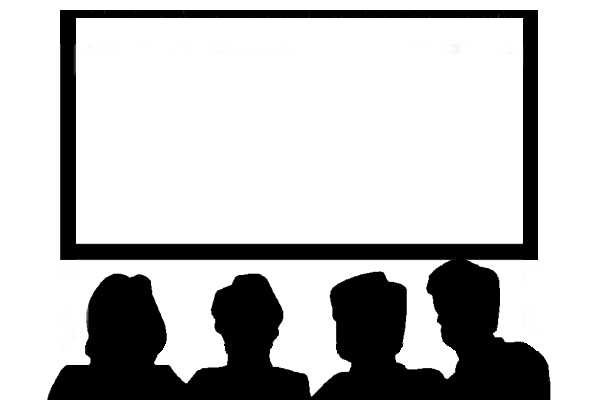 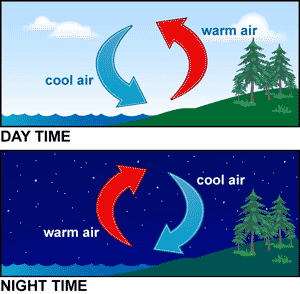 Convection
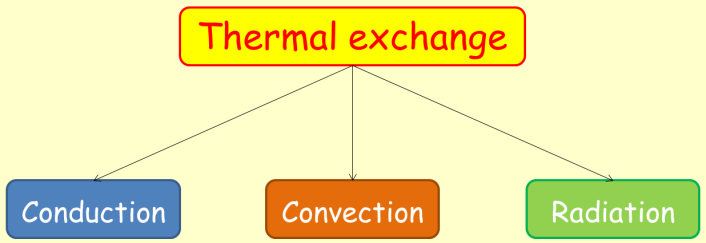 http://www.pinterest.com/pin/452400725040236330/
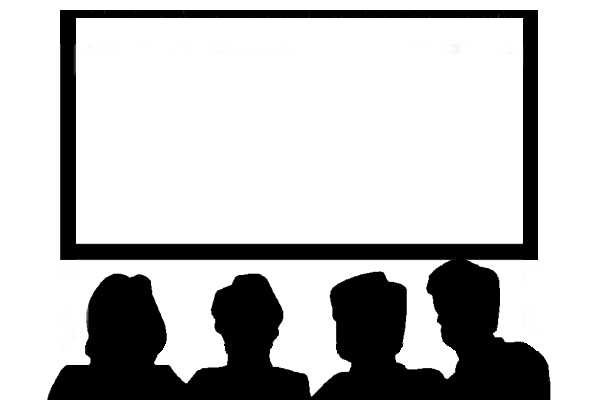 During daytime, as the Sun shines, land heats up more quickly than the sea.  This results in air being warmed and rising.  This warmer air is replaced by cooler air coming in from the sea.
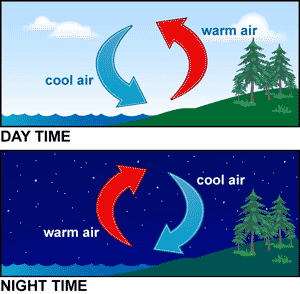 Convection
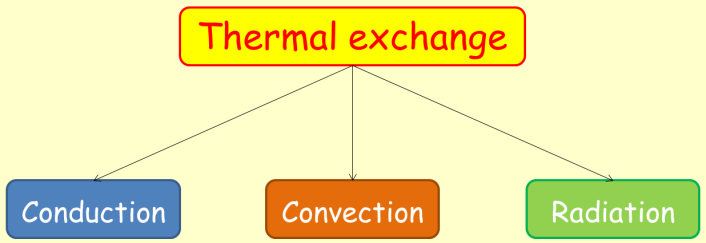 http://www.pinterest.com/pin/452400725040236330/
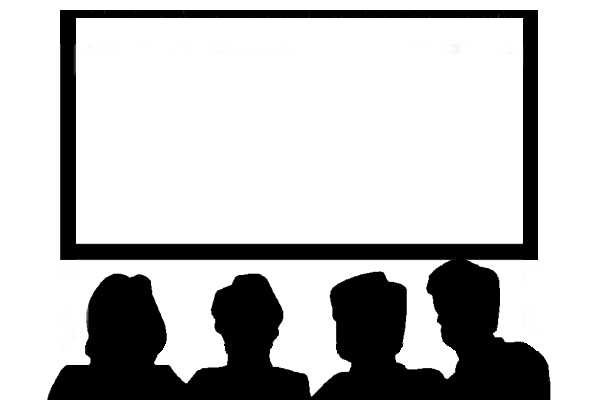 During daytime, as the Sun shines, land heats up more quickly than the sea.  This results in air being warmed and rising.  This warmer air is replaced by cooler air coming in from the sea.
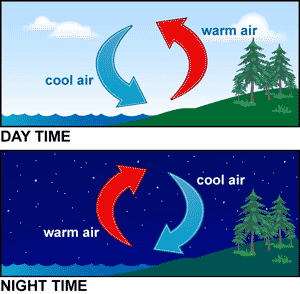 The reverse happens during nighttime.  The sea remains warmer than the land, which cools down more quickly.  Above the sea the warm air rises, and it is replaced by cooler air coming in from the land.
Convection
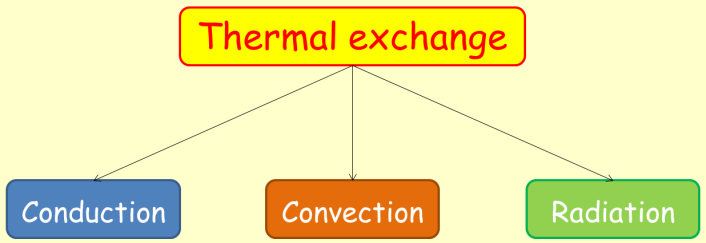 Convection
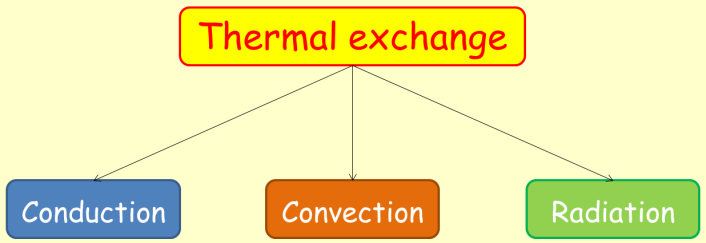 Convection in the home
Convection
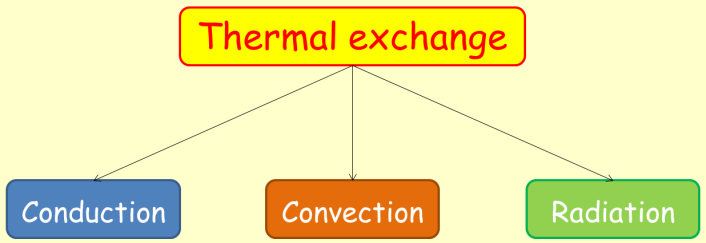 Convection in the home
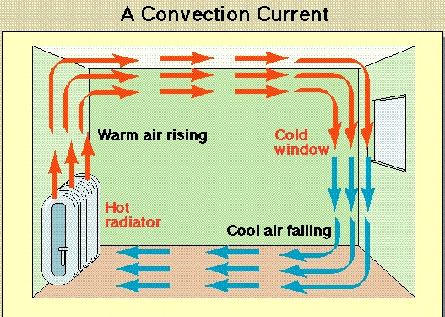 As the convector heater gets warmer, it heats air immediately above it.
1
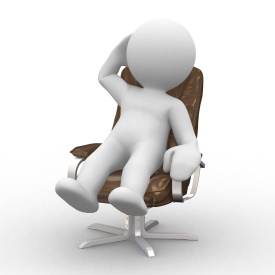 http://imgarcade.com/1/air-convection-currents/
Convection
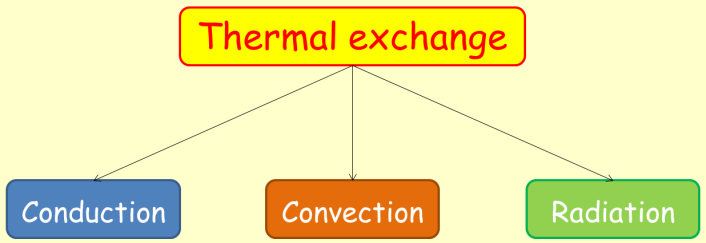 Convection in the home
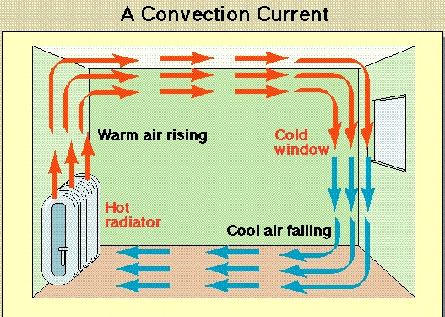 As the convector heater gets warmer, it heats air immediately above it.
The warm air rises, carrying thermal energy all around the room.
2
1
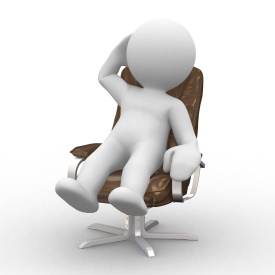 http://imgarcade.com/1/air-convection-currents/
Convection
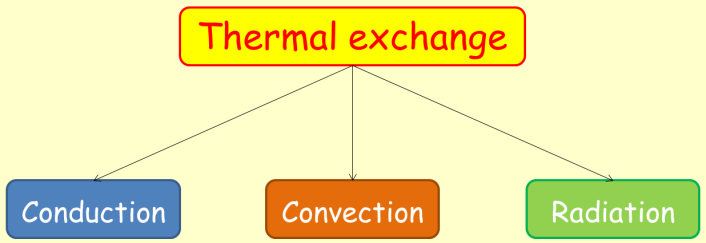 Convection in the home
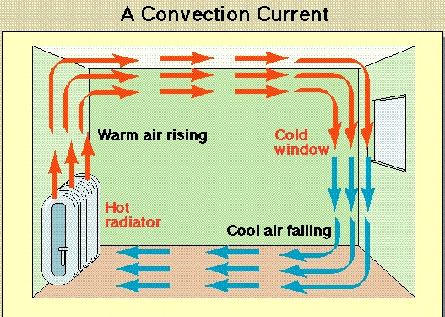 As the convector heater gets warmer, it heats air immediately above it.
The warm air rises, carrying thermal energy all around the room.
As the air cools, so it falls towards the floor before being heated again.
2
1
3
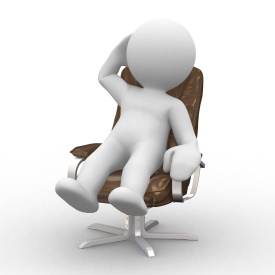 http://imgarcade.com/1/air-convection-currents/
Convection
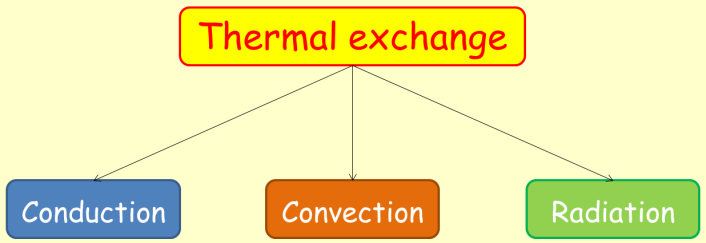 Convection in the home
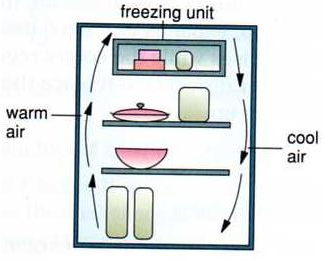 http://chowlaiwan-physicsproject2009.blogspot.co.uk/
In the refrigerator, the cool air sinks below the freezer compartment.  This sets up a circulating current of air which cools all food in the refrigerator.
LEARNING OBJECTIVES
Radiation
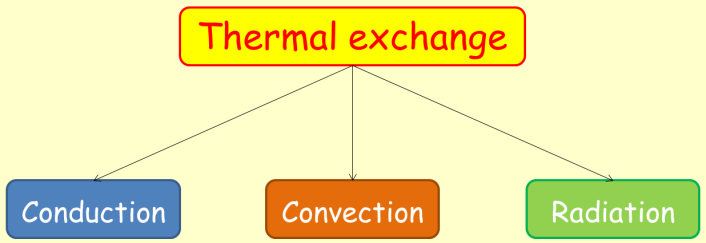 Radiation
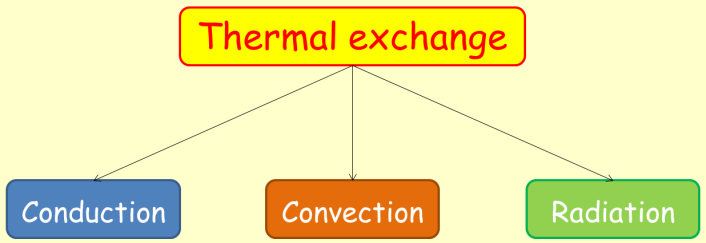 http://www.nasatech.com/PTB/features/2009/feat1_0909.html
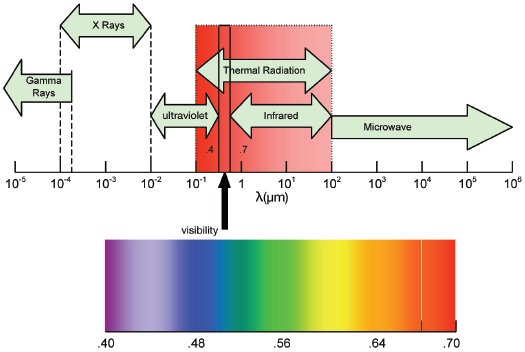 Energy travels to us from the Sun in the form of electromagnetic radiation. These waves can travel through the vacuum of space.
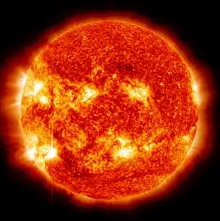 Radiation
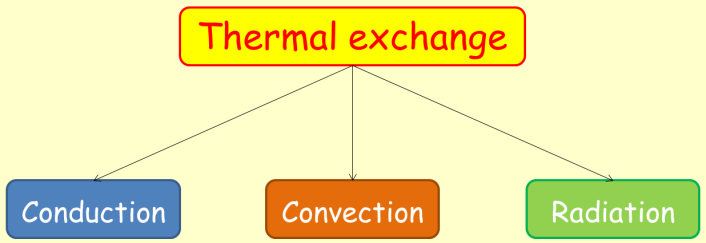 http://www.nasatech.com/PTB/features/2009/feat1_0909.html
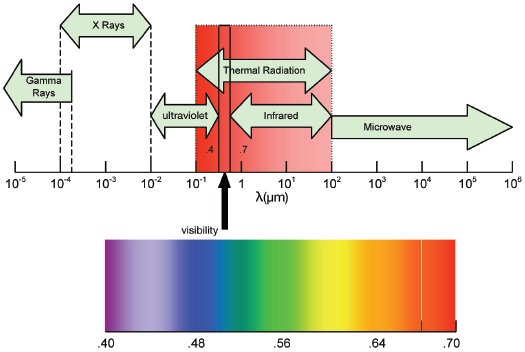 Thermal radiation includes the invisible infrared waves as well as visible light.
Energy travels to us from the Sun in the form of electromagnetic radiation. These waves can travel through the vacuum of space.
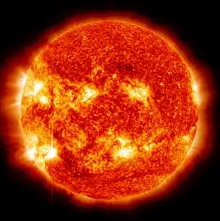 Radiation
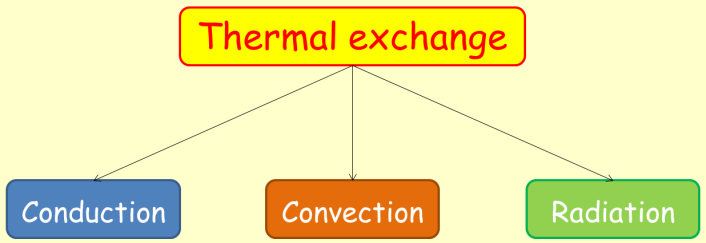 http://www.nasatech.com/PTB/features/2009/feat1_0909.html
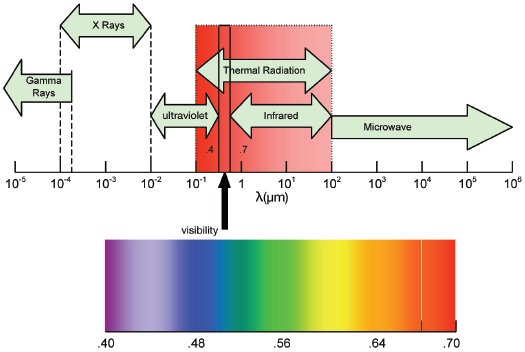 Thermal radiation includes the invisible infrared waves as well as visible light.
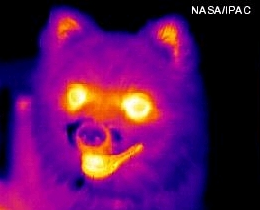 All objects give out some thermal (heat) radiation.
Energy travels to us from the Sun in the form of electromagnetic radiation. These waves can travel through the vacuum of space.
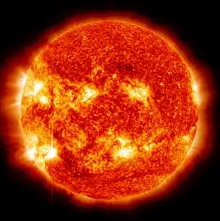 Radiation
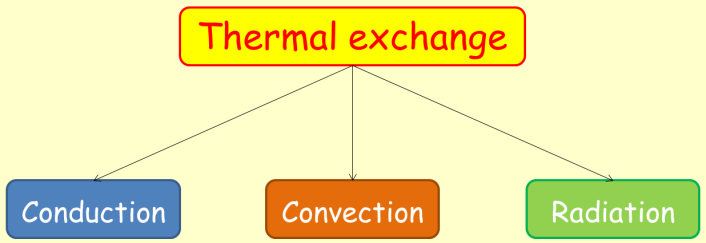 http://www.nasatech.com/PTB/features/2009/feat1_0909.html
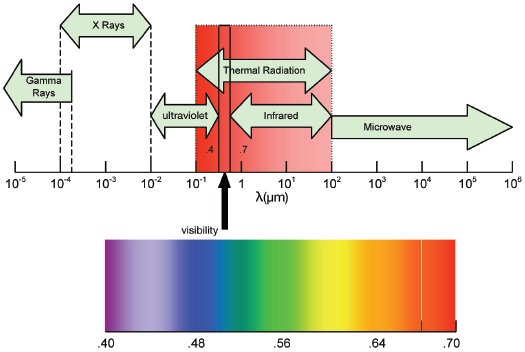 Thermal radiation includes the invisible infrared waves as well as visible light.
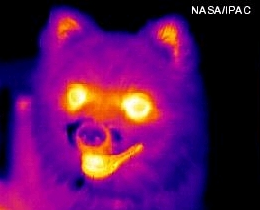 All objects give out some thermal (heat) radiation.
Energy travels to us from the Sun in the form of electromagnetic radiation. These waves can travel through the vacuum of space.
Warm objects give out infrared radiation.  As objects become hotter, so they begin to give out shorter wavelengths such as light.  This is why hot objects, such as grills, glow as they continue to heat up.
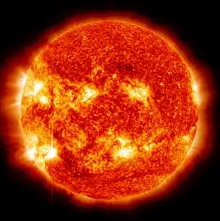 Radiation
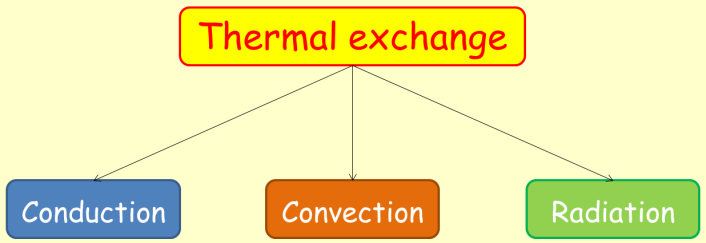 Emitters and absorbers
Radiation
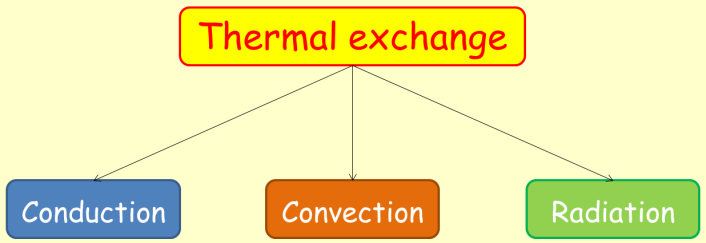 Emitters and absorbers
Take in thermal radiation
Give out thermal radiation
Radiation
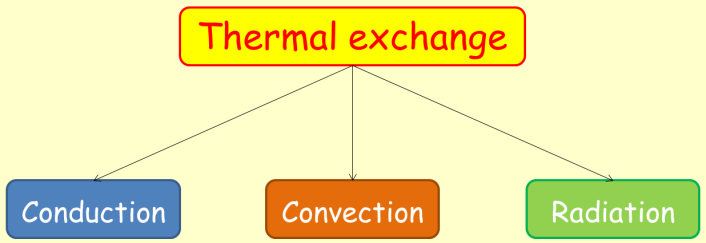 Emitters and absorbers
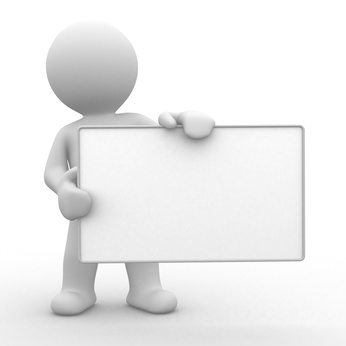 Take in thermal radiation
Give out thermal radiation
Good emitters of heat energy are also good absorbers
Radiation
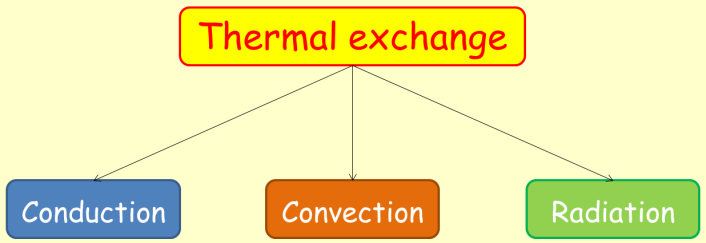 Emitters and absorbers
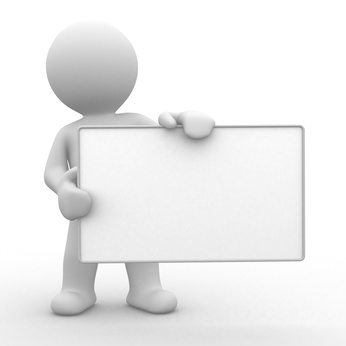 Take in thermal radiation
Give out thermal radiation
Good emitters of heat energy are also good absorbers
Emitters        best                                                         worst
Matt black
Matt black
White
Silver
Reflectors      worst                                                       best
Absorbers       best                                                       worst
Radiation
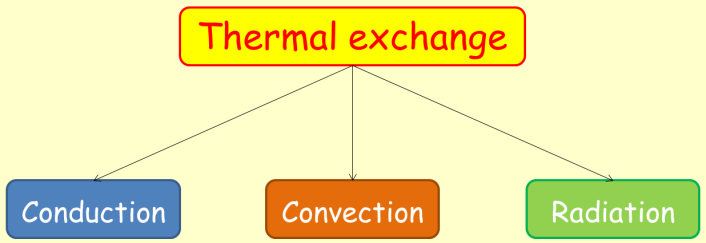 Emitters and absorbers
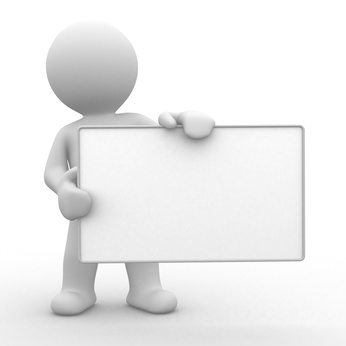 Take in thermal radiation
Give out thermal radiation
Good emitters of heat energy are also good absorbers
Emitters        best                                                         worst
Matt black
Matt black
White
Silver
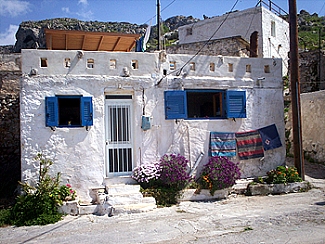 Reflectors      worst                                                       best
In hot, sunny countries, houses are often painted white to reflect heat and keep them cool.
Absorbers       best                                                       worst
Radiation
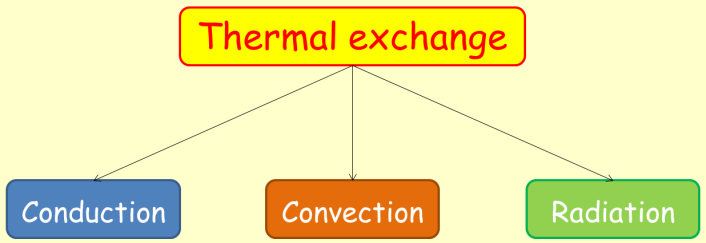 Emitters and absorbers
Leslie’s cube
Metal cube filled with very hot water
Thermal radiation detector
Black face
Equal distance
Meter
Silver  face
White face
Radiation
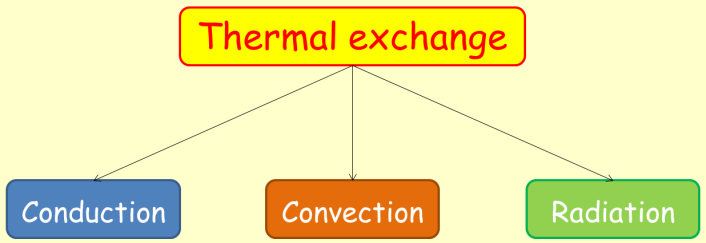 Emitters and absorbers
Leslie’s cube
Metal cube filled with very hot water
Thermal radiation detector
Black face
Equal distance
Meter
Silver  face
White face
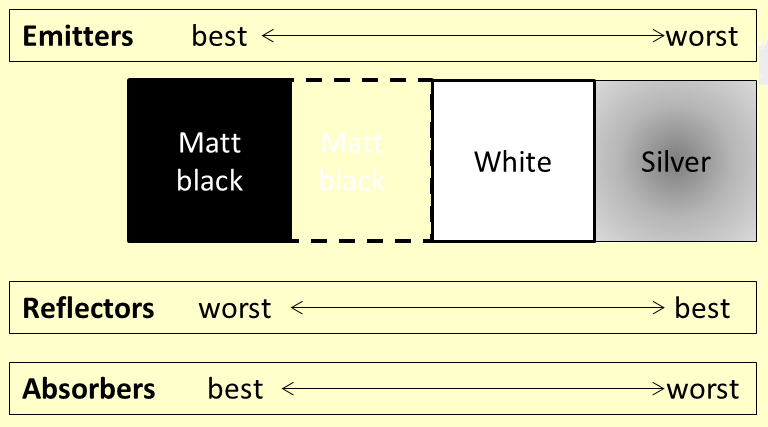 The thermal radiation detector compares the amount of heat energy emitted from the different faces.
Radiation
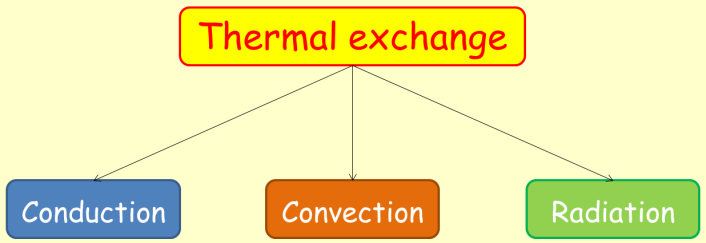 Emitters and absorbers
Thermometer
Matt black surface
Silver surface
Radiant heater
Radiation
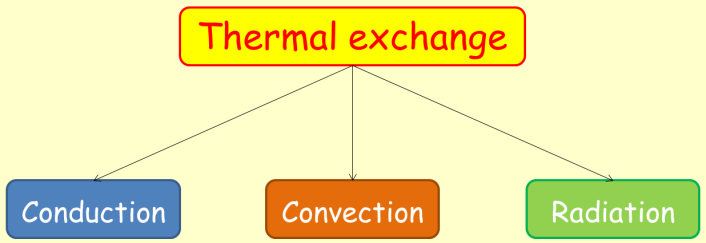 Emitters and absorbers
Thermometer
Thermometers are attached to the rear of metal plates which are placed at equal distances from the radiant heater. Thermal energy from the radiant heater is absorbed by the two plates, and the thermometers help us to assess which colour is the best absorber.
Matt black surface
Silver surface
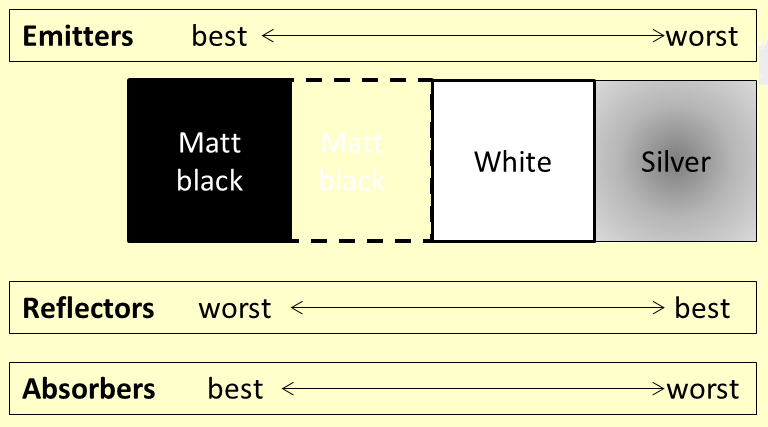 Radiant heater
Radiation
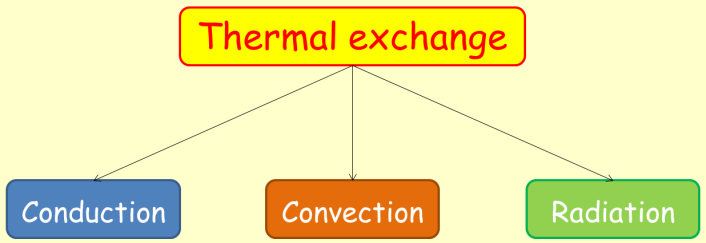 Thermal Radiation and the Greenhouse Effect.
Radiation
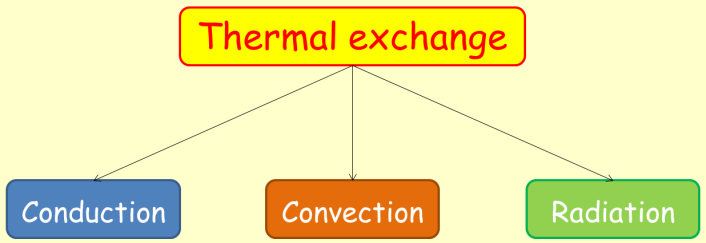 Thermal Radiation and the Greenhouse Effect.
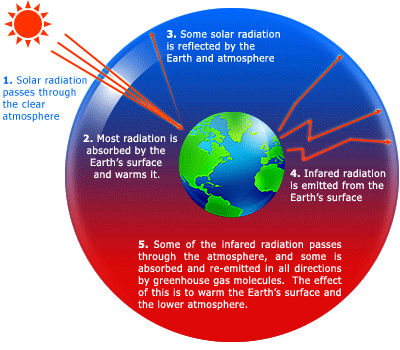 Radiation
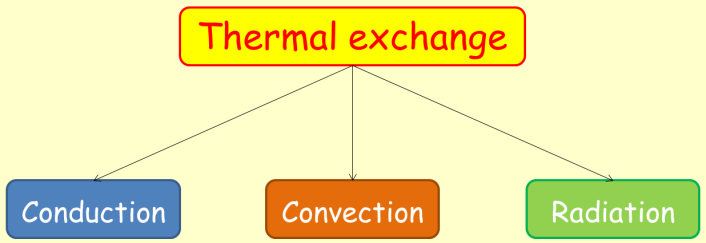 Thermal Radiation and the Greenhouse Effect.
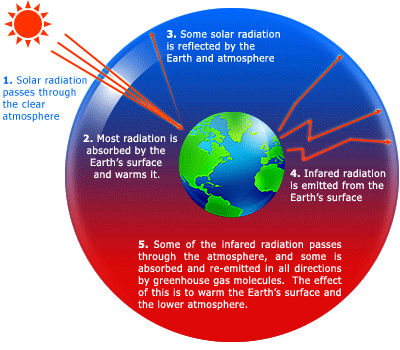 Radiation
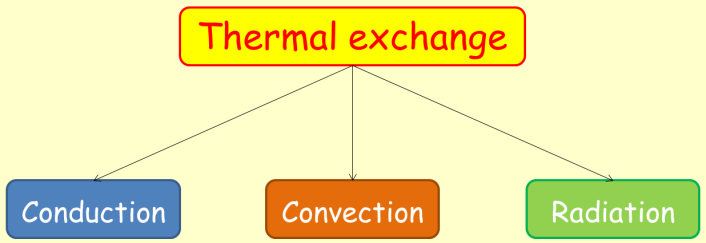 Thermal Radiation and the Greenhouse Effect.
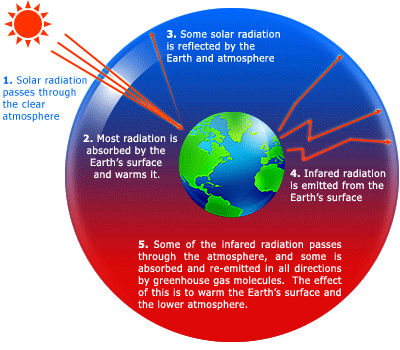 Without this absorbing of the solar radiation and the heat-trapping of the atmosphere the Earth’s surface would be about 25oC cooler than it is.
Radiation
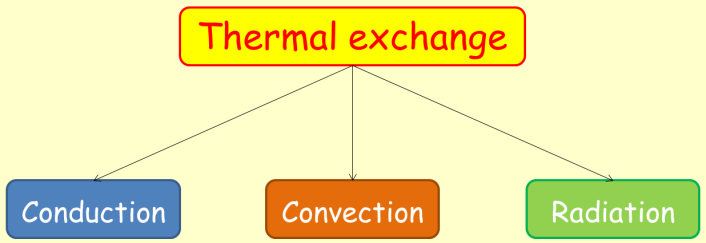 Thermal Radiation and the Greenhouse Effect.
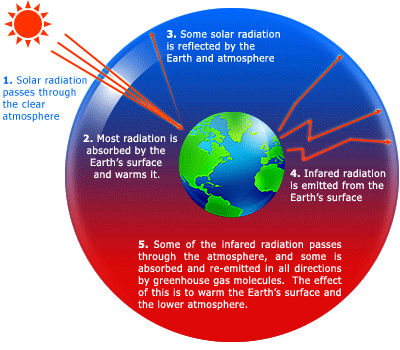 Radiation
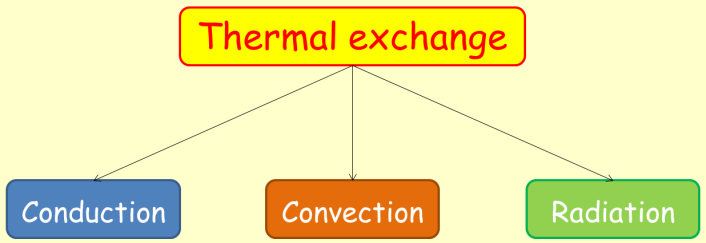 Thermal Radiation and the Greenhouse Effect.
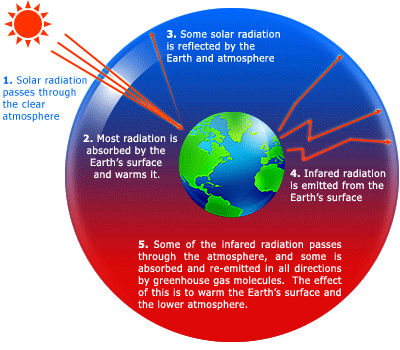 Radiation
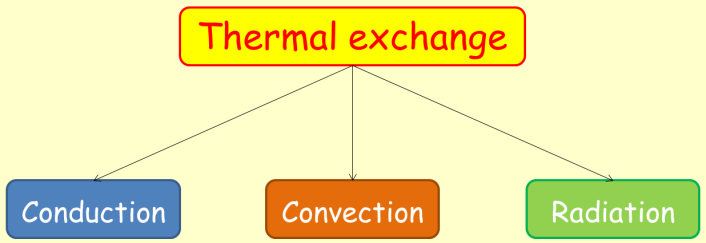 Thermal Radiation and the Greenhouse Effect.
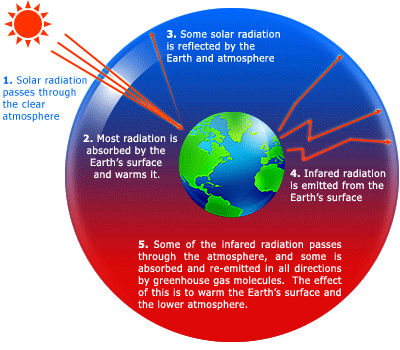 However, additional carbon dioxide from the combustion of fuels may be adding to this effect and causing global warming.
Radiation
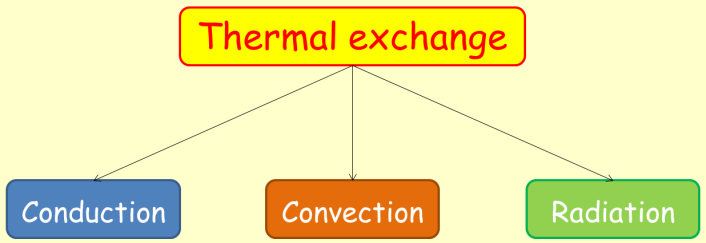 Thermal Radiation and the Greenhouse Effect.
In a greenhouse the Sun’s thermal energy passes through the glass panels, warms the ground inside and heats the air, but the hot air then becomes trapped.
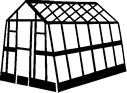 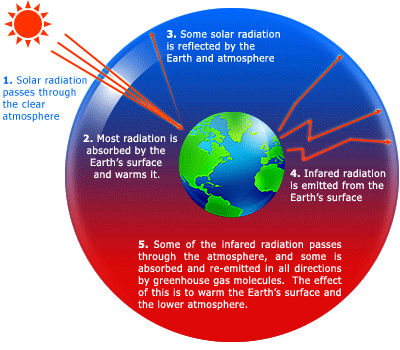 However, additional carbon dioxide from the combustion of fuels may be adding to this effect and causing global warming.
Radiation
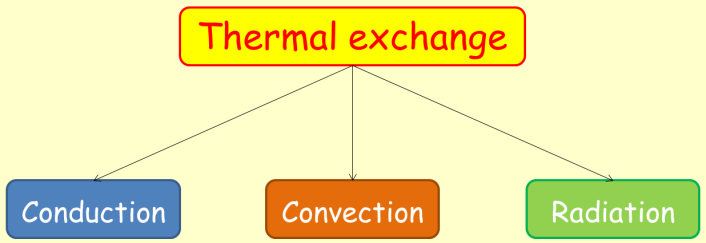 Thermal Radiation and the Greenhouse Effect.
In a greenhouse the Sun’s thermal energy passes through the glass panels, warms the ground inside and heats the air, but the hot air then becomes trapped.
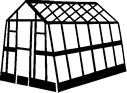 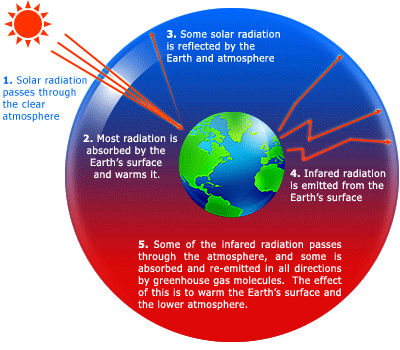 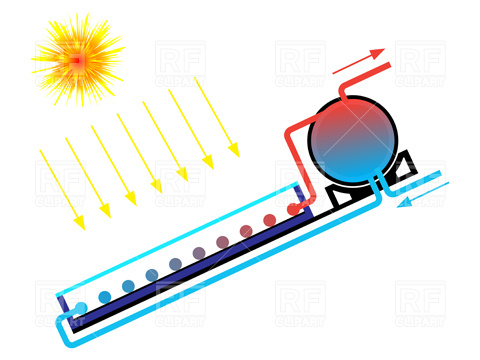 Solar panels use the Sun’s thermal radiation to warm up water for the house.  A blackened layer behind the pipes absorbs the radiant energy, heating the water in the pipes.
http://imgarcade.com/1/heater-clip-art/
However, additional carbon dioxide from the combustion of fuels may be adding to this effect and causing global warming.
Radiation
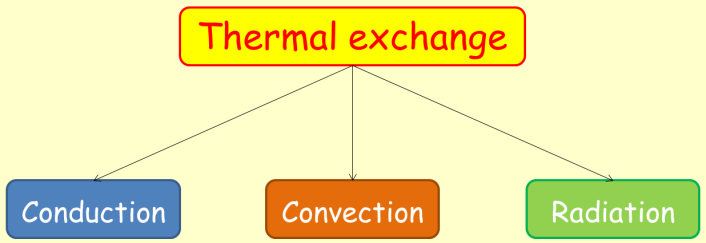 Thermal Radiation and the Greenhouse Effect.
In a greenhouse the Sun’s thermal energy passes through the glass panels, warms the ground inside and heats the air, but the hot air then becomes trapped.
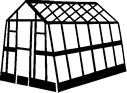 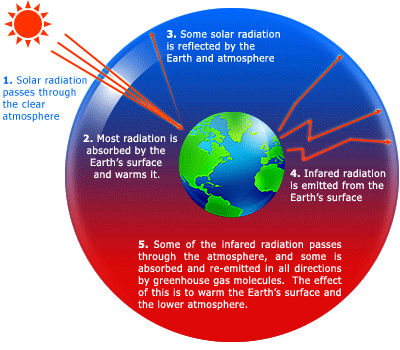 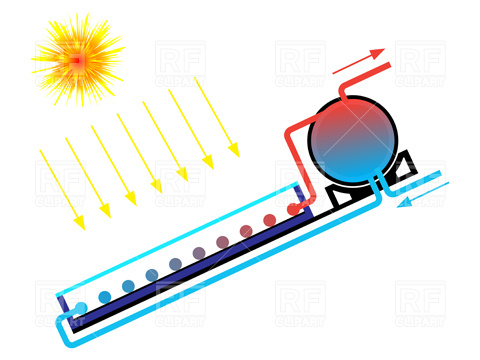 Solar panels use the Sun’s thermal radiation to warm up water for the house.  A blackened layer behind the pipes absorbs the radiant energy, heating the water in the pipes.
http://imgarcade.com/1/heater-clip-art/
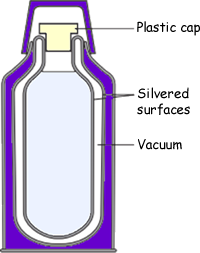 Plastic cap (stopper) reduces conduction and convection.
Vacuum in the gap reduces conduction and convection.
Walls with silvery surfaces reduce thermal radiation.
However, additional carbon dioxide from the combustion of fuels may be adding to this effect and causing global warming.
http://www.cyberphysics.co.uk/Q&A/KS4/heat/A5.html
LEARNING OBJECTIVES
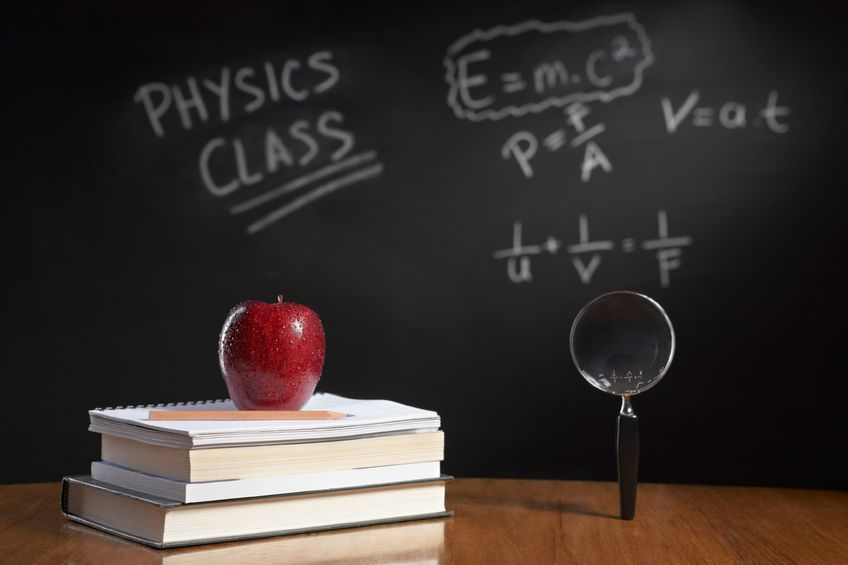 PHYSICS – Thermal processes